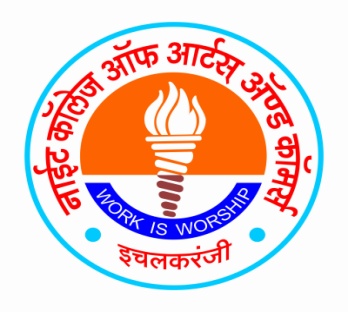 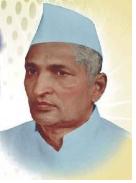 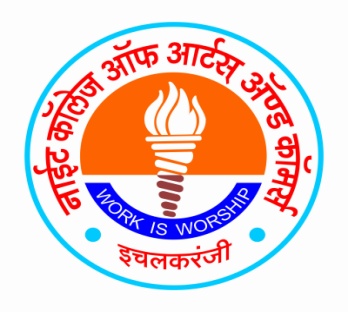 “ Work is Worship”
Deshbhakt Babasaheb Bhausaheb Khanjire Shikshan Sanstha’s
NIGHT COLLEGE OF ARTS &COMMERCE, ICHALKARANJI.
Department of Hindi Class B.A.I Year व्याकरण - कारक
प्रस्तुतकर्ता- प्रा. डॉ. माधव मुंडकर
कारक की परिभाषा
संज्ञा या सर्वनाम के जिस रूप से वाक्य के अन्य शब्दों के साथ उनका (संज्ञा या सर्वनाम का) सम्बन्ध सूचित हो, उसे (उस रूप को) ‘कारक’ कहते हैं।
अथवा- संज्ञा या सर्वनाम के जिस रूप से उनका (संज्ञा या सर्वनाम का) क्रिया से सम्बन्ध सूचित हो, उसे (उस रूप को) ‘कारक’ कहते हैं।
कारक के भेद
हिन्दी में कारको की संख्या आठ है-(1) कर्ता कारक (2) कर्म कारक (3) करण कारक (4) सम्प्रदान कारक(5) अपादान कारक(6) सम्बन्ध कारक (7) अधिकरण कारक (8) संबोधन कारक
कारकों की पहचान के चिह्न व लक्षण निम्न प्रकार हैं-
कारक            लक्षण                   कारक-चिह्न
           
(1) कर्ता         जो काम करें                ने
(2) कर्म         जिस पर क्रिया का फल पड़े    को
(3) करण        काम करने (क्रिया) का साधन  से, के द्वारा
(4) सम्प्रदान     जिसके लिए किया की जाए    को,के लिए
(5) अपादान      जिससे कोई वस्तु अलग हो    से(अलग के अर्थ में)
(6) सम्बन्ध      जो एक शब्द का दूसरे से      का, की, के, रा, री, 
                सम्बन्ध जोड़े
(7) अधिकरण    जो क्रिया का आधार हो        में, पर
(8) सम्बोधन     जिससे किसी को पुकारा जाये   हे! अरे! हो! अजी!
हिन्दी में कारक चिन्ह स्मरण करने के लिए इस पद की रचना की गई हैं-
कर्ता ने अरु कर्म को, करण रीति से जान। 
संप्रदान को, के लिए, अपादान से मान।।
  का, के, की, संबंध हैं, अधिकरणादिक में मान। 
  रे ! हे ! हो ! संबोधन, मित्र धरहु यह ध्यान।।
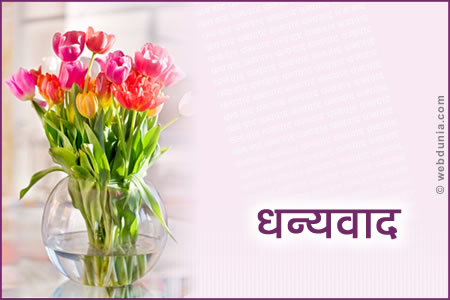 !